The Past, Present and Future of Traditional Knowledge
Shubha Ghosh
Vilas Research Fellow & Professor of Law
University of Wisconsin Law School
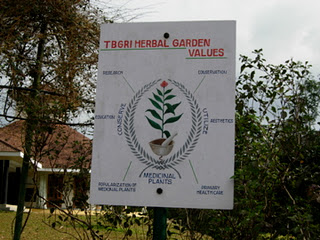 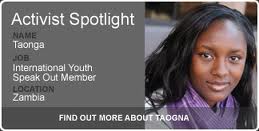 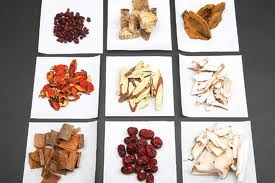 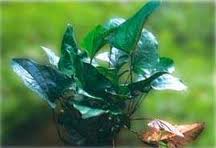 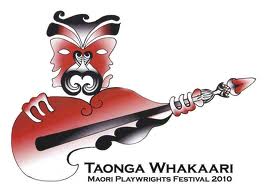 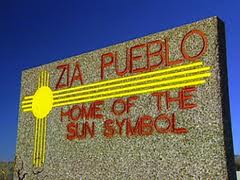 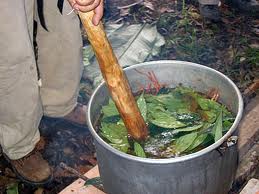 Varieties of TK
2
Ghosh--Past, Present, Future of TK
October 24, 2011
Commons

Distributive and Intergenerational Justice

Legal meets the Social
Issues
3
Ghosh--Past, Present, Future of TK
October 24, 2011
Economic

Political

Limited common property (LCP)
Commons
4
Ghosh--Past, Present, Future of TK
October 24, 2011
Representation

Governance

Commodification
The devilish details
5
Ghosh--Past, Present, Future of TK
October 24, 2011
Commons of liberty

Commons of equality

Commons of justice
After the commons
6
Ghosh--Past, Present, Future of TK
October 24, 2011
Expertise

Civic Participation

Market Failure

Management
Justice informs the commons
7
Ghosh--Past, Present, Future of TK
October 24, 2011
Dividing the spoils?

Benefit sharing

Social investment
Distributive Justice
8
Ghosh--Past, Present, Future of TK
October 24, 2011
Overlap with intellectual property
Multiple public domains
Institutions for preserving and transmitting knowledge
Tacit and codified knowledge

Bridging past, present, and future

Identifying constituencies
Intergenerational Justice
9
Ghosh--Past, Present, Future of TK
October 24, 2011
Beyond authors and inventors

Users

Preservers
Constituencies
10
Ghosh--Past, Present, Future of TK
October 24, 2011
Cottier and traditional IP rights
Reichman and compensatory licensing regime
Unfair competition
NGO
National Botanical Research Institute
Society for Research and Initiatives for Sustainable Technologies and Institutions
Grassroots Innovation Augmentation Network
Honeybee Network
Models
11
Ghosh--Past, Present, Future of TK
October 24, 2011
No one sui generis regime

Medicine, folklore, performance

Formal or informal enforcement?

Governance and rule making?
Implementation
12
Ghosh--Past, Present, Future of TK
October 24, 2011
Legal meets the social

Modes of knowledge formation (Haverkort & Reijntjes)
Clash
Underground
Parallel
Selective inclusion
Paternalism
Romanticism
Co-evolution
Challenges
13
Ghosh--Past, Present, Future of TK
October 24, 2011
Where the mind is without fear and the head is held high Where knowledge is free Where the world has not been broken up into fragments By narrow domestic walls Where words come out from the depth of truth Where tireless striving stretches its arms towards perfection Where the clear stream of reason has not lost its way Into the dreary desert sand of dead habit Where the mind is led forward by thee Into ever-widening thought and action Into that heaven of freedom, my Father, let my country awake--Rabindranath Tagore
14
Ghosh--Past, Present, Future of TK
October 24, 2011